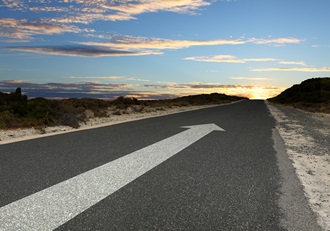 Strategiaftale
Børn- og ungefastholdelse
Børn- og ungefastholdelse
Glade børn og unge der udvikler sig som mennesker og udøvere
EFFEKT
Hvorfor
Vækst – flere medlemmer fastholdes
Tilfredshedsmåling vha. quiz, kvalitativ for 7-12 år og kvantitativ for 13-25 år
Hvordan
Resultatmål
Get2sport udvides så vi rekrutterer endnu flere børn og unge fra socialbelastede områder
Opdateret uddannelsesdiagram med tidssvarende indhold som giver gode trænere og ledere
Ny konkurrencestruktur med fokus på trivsel og aldersrelateret udvikling
Ungeråd der repræsenterer de unge i forbundet -> identificere attraktive tiltag for deres målgruppe
Procesmål
Glade børn og unge der fastholder taekwondo
Synes træningen er sjov og udviklende
Synes konkurrencerne er gode oplevelser
Udvikler sig som menneske og som taekwondo udøver
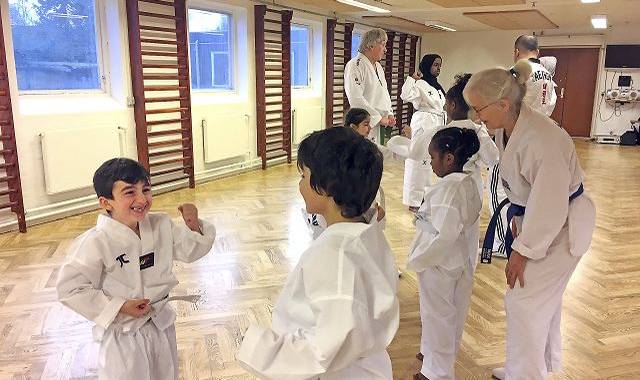 Ny aldersrelateret konkurrencestruktur
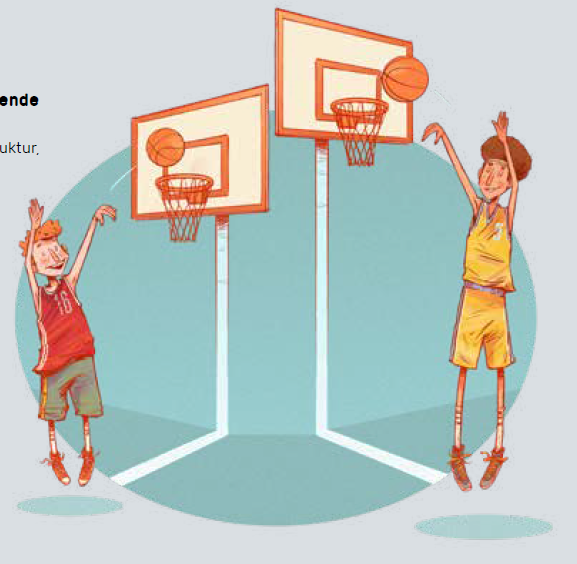 [Speaker Notes: Procesmål 1
Børn- og ungeudvalg
Analyse af nuværende tilbud til børn og unge samt analyse af ønskede behov
Afholde regionale stævner hver 3. måneder – måske skills orienteret (skabe interesse for alle dele af taekwondoen)]
Ungeråd
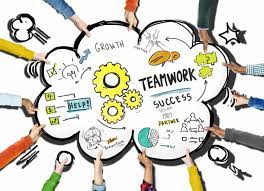 [Speaker Notes: Procesmål 2
Udvalg af unge (frafald på 58% for unge – ca. 30% for øvrige sportsgrene)
Gennem workshops skal de definere hvad de har brug for af tilbud
De initiativer de finder frem til vil blive implementeret enten som en del af konkurrencestrukturen eller eksternt]
Træneruddannelser opdateres og målrettes
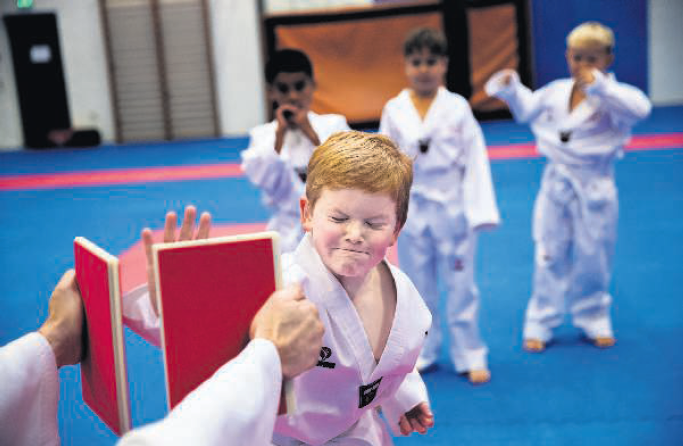 [Speaker Notes: Forbundets nuværende træneruddannelser skal opdateres så de er tidssvarende (løbende proces i al evighed)
Er der nok målrettet børne og ungetræneren som er en vigtig parametre for at fastholde målgruppen?
Flere trænere skal ville have samt tage den nye og opdateret uddannelse]
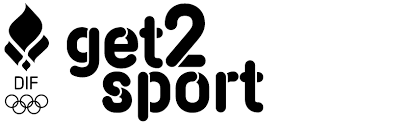 Udbrede taekwondoen i bolig- og socialbelastede områder
[Speaker Notes: Taekwondoen har godt tag i de børn og unge som kommer fra boligbelastede områder – det skal udnyttes
Vi skal gøre mere for de klubber der i forvejen er en del af Get2Sport
Vi skal have flere klubber i andre dele af landet med på vognen
Der skal sparres på tværs af klubber om hvordan den gode overgang til klubben kan og bør finde sted

Get2Sport gør en forskel for børn og unge der er udenfor foreningslivet -> trivsel – Gør en forskel for lokalområdet. Giver flere medlemmer til klubben og forbundet.]
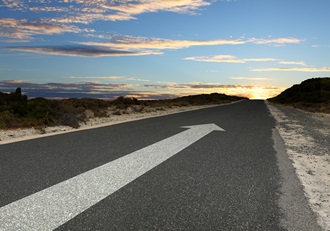 Strategiaftale
Et forbund for klubberne og medlemmerne samt kommunikation
Organisationsudvikling & kommunikation
Kommunikativt stærke
En transparent og effektiv organisation som varetager klubbernes interesser
EFFEKT
Hvorfor
Hvordan
Organisationsudvikling af bestyrelse samt udvalg
Måling på om vi er blevet bedre til at kommunikere
Resultatmål
Organisations-udvikling sikrer tydelige arbejdsgange og mindsker misforståelser
Behovsanalyse
Udvikle og implementere en ny licensstruktur
Kommunikations-strategi og ny hjemmeside
Bestyrelses-udvikling i samarbejde med DIF
Procesmål
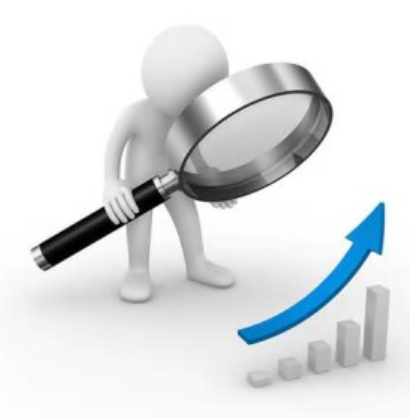 Behovsanalyse
[Speaker Notes: Løbende være bevidste om de behov der er i ude i klubberne og blandt forbundets medlemmer, så vi kan udvikle os som forbund!

Denne behovsanalyse bliver støtteapparat (nogle ting er åbenlyse og andre ting er mere komplekst) til øvrige indsatser i dette ”spor” og i spor 1 – børn- og ungefastholdelse.]
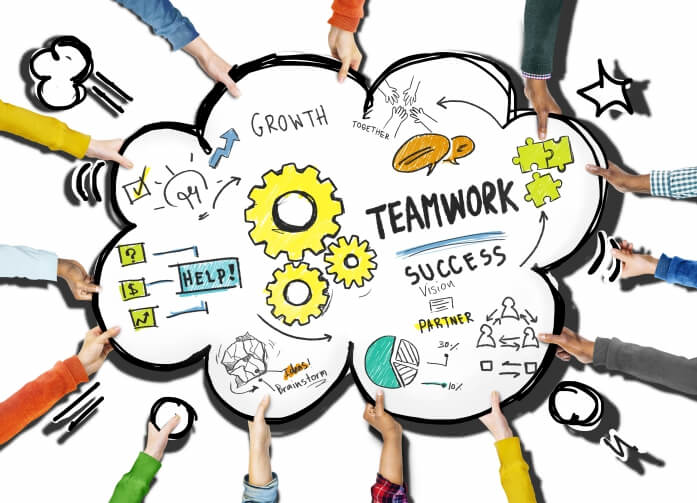 Bestyrelsesudvikling
[Speaker Notes: Forbundsbestyrelsen er nyligt sammensat og har derfor behov for at afstemme roller, ansvarsområder, mm.

Skal i samarbejde med DIF gennemgå et forløb med forskellige workshop hvor bestyrelsen bliver afklaret og ensrettet.]
Organisationsstruktur
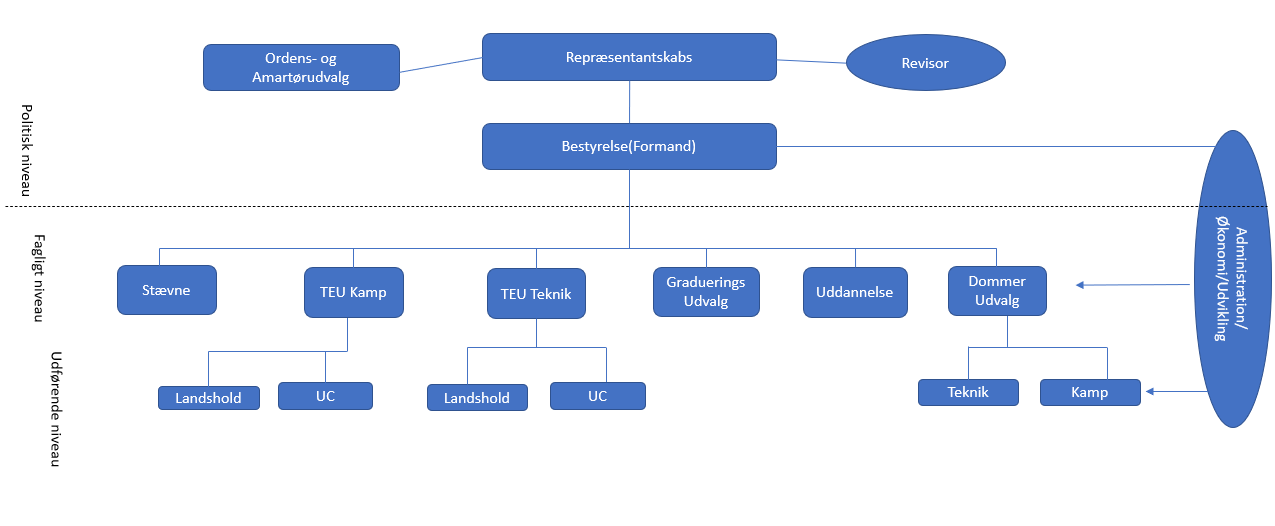 Vision, mission og værdier
Revideret organisationsdiagram
Udvalgs- samt funktionsbeskrivelser
Formandskongres
[Speaker Notes: Workshop om forbundets vision, mission og værdier på formandskongres i efteråret 2021. Dette bliver afsættet for et fælles forbund der trækker i samme retning.
Der skal udarbejdet et revideret organisationsdiagram hvortil der skal lave udvalgs- og funktion beskrivelser
Formandskongres i 2023 om X-tema]
Licensstrukturen
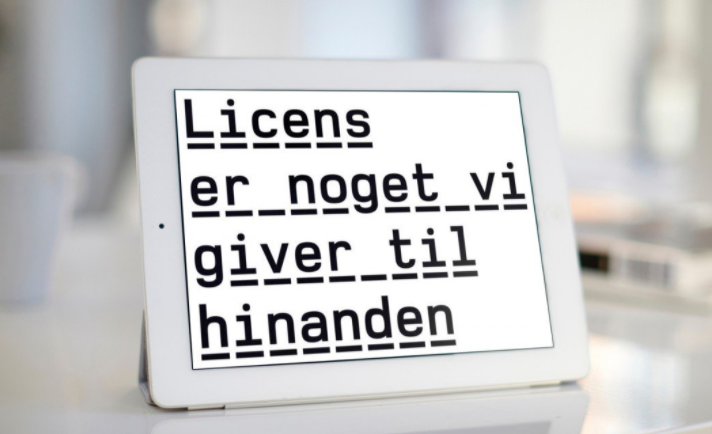 [Speaker Notes: Ny licensmodel som sikrer gennemsigtighed og accept blandt forbundets medlemmer
Allokere midler til børn, unge, seniorer – bredde, talent og elite]
Kommunikation
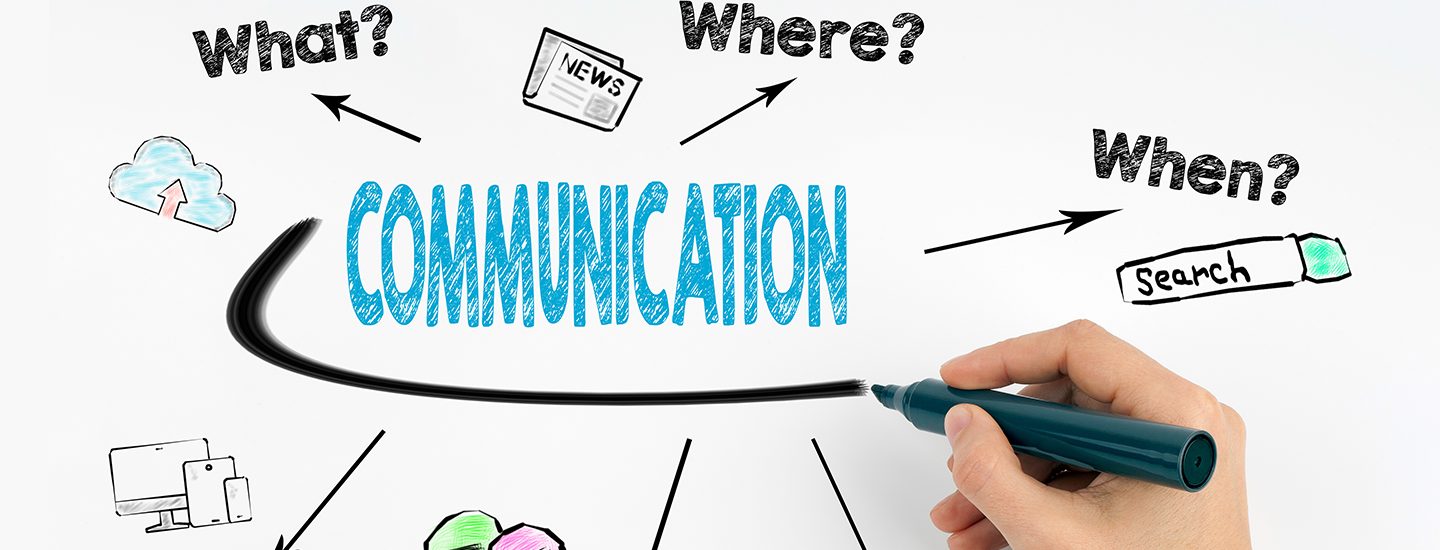 [Speaker Notes: Kommunikationsstrategi skal udarbejdes sammen med DIF’s kommunikationsspecialister
Ny hjemmeside som gør det overskueligt at finde relevant information.]
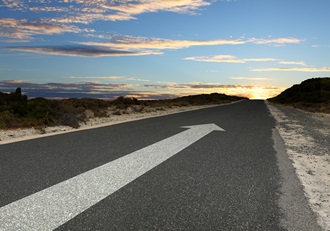 Strategiaftale
Et forbund for klubberne og medlemmerne samt kommunikation
Talent og Elite
Stærke udviklings- og præstationsmiljøer
EFFEKT
Hvorfor
Kvalitetssikring af Udviklingscentrene (UC)
Flere diplomtrænere
Hvordan
Resultatmål
UC Teknik
UC ØST og UC VEST
SynergiVidereudvikle og implementere ”den røde tråd”
Tilpasset uddannelsesdiagram med ny adgangsgivende uddannelse
UC KampNyt Udviklings-Center på fyn
Procesmål
Udviklingscentre på teknik-siden
Proces I gang med et nyt koncept I samarbejde med teknikker klubberne

Gøre en forskel for hele Teknik Danmark
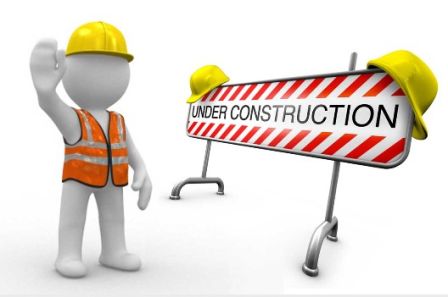 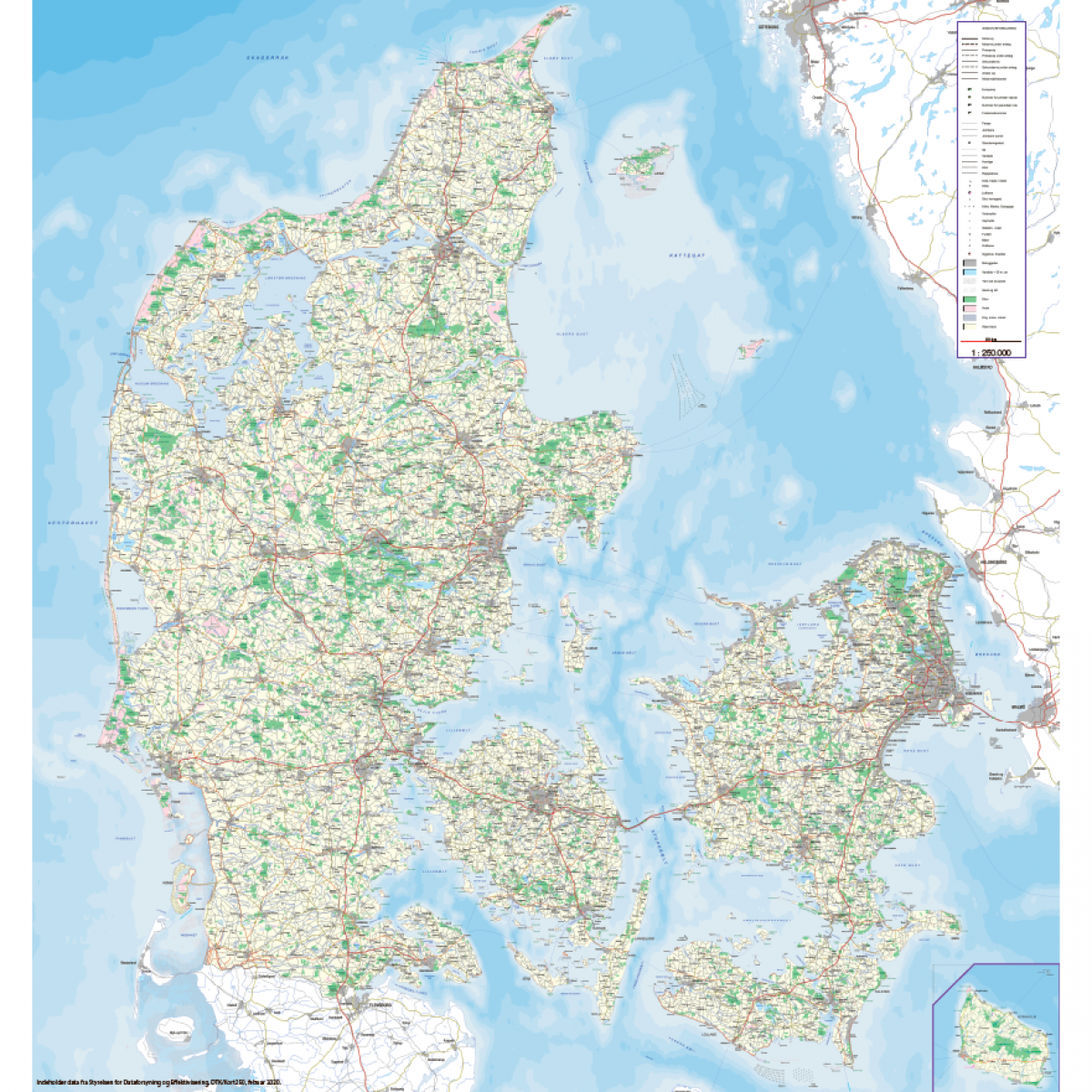 Udviklingscentre på kamp-siden
Nyt UdviklingsCenter på fyn
Opkvalificering af nuværende centre
Mødes på tværs af  centre – erfaringsudveksling
Flere kadetter i UC (Dialog mellem klubtrænere og UC trænere, mhp. rekruttering)
[Speaker Notes: Der skal udvides med et udviklingscenter på Fyn, som har til formål at sænke afstandsbarrieren for Fynboerne og Vestsjællændere. Udover udvidelsen af UC er der fokus på at UC-trænerne er ude i øvrige klubber for at opbygge et samarbejde, hvor de bedste kadetter tilbydes UC træning sideløbende med deres egen træning.]
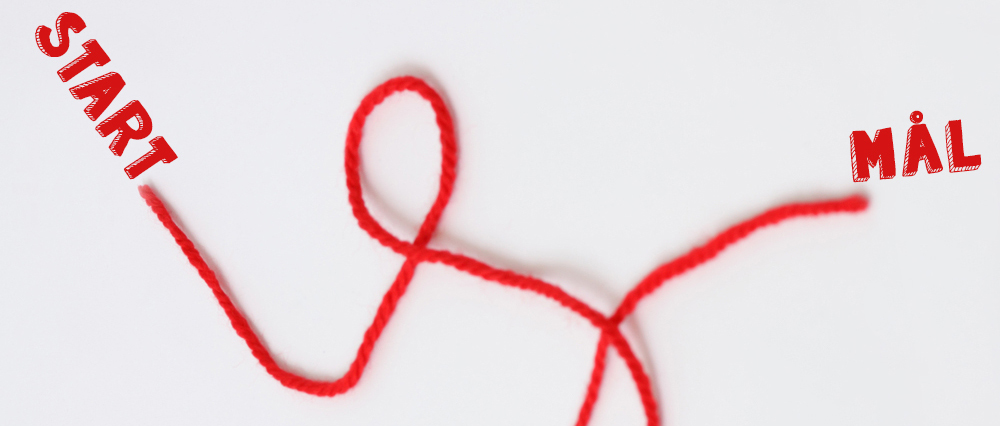 Synergi – den røde tråd
Arbejdsgruppe med repræsentanter fra kamp og teknik (politisk og udførende)
Optimering af ”den røde tråd” – fra klub til UC til Landshold
Indsats for at strømline UC tankegangen (talentforståelse, træningsmængde, træningsfokus, mm.)
[Speaker Notes: Der er på nuværende tidspunkt en Talent- og elitestrategi, for både kamp og teknik, gældende for perioden 2019 til 2024, som er godkendt 1.1.2019 (TEU ind over) – tydeligt at den kræver opdatering ved bla. Sportscheffunktionen for kamp.
Denne ønskes revideret så retningen stemmer overens med den praksis der udøves i Udviklingscentrene.(Den sportslige strategi er udformet som en dynamisk strategi, der er fleksibel og justerbar i forhold til den situation vores talent- og elitearbejde måtte være i)]
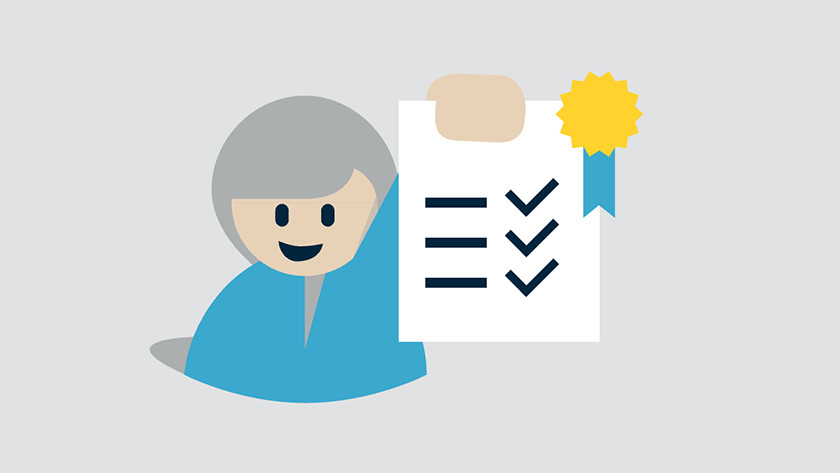 Uddannelser
Elitetræner uddannelse (ETU) som adgangsgivende uddannelse til Diplomtræneren
Uddannelsesplaner med de trænere i UC som ikke er diplomtræner
[Speaker Notes: Kortlægning af det eksisterende uddannelsesniveau blandt trænerne  en uddannelsesplan for at for UC trænerne
Høj faglighed = giver gode udviklingscentre]